Математическая сказка "Путешествие в Тридевятое царство".
Открытое внеклассное занятие по математике в 1-м «А» классе.
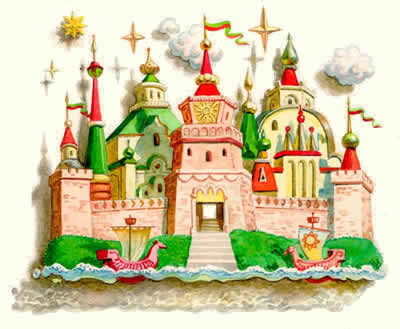 Cлетина Яна Сергеевна, учитель начальных классов
Цели:
Развитие внимания, памяти, мышления, фантазии;
Закрепить знания цифр, состав чисел, навыки счёта;
Воспитание трудолюбия, дружбы, умения работать в команде, взаимопомощи.
Моё королевство все любят и чтут,В моём королевстве цифры живут.
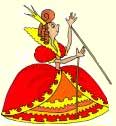 (Математика)
Я королева-Математика.И скажу с почтением Вам -Математика нужнаВсем без исключения!
Королева Математика
Но, ребята, вот так чудо, я не могу попасть в свой замок – путь заколдован. Прошу расколдовать. Все условия выполнять:
Учителей уважать;
Героев не обижать;
Вести себя спокойно и прилично;
Зарабатывать тайные знаки царства;
Дойти со мной до замка;
В дороге не устать;
Многое увидеть и узнать.
Королева Математика
Вот такая дорожка поведёт нас:
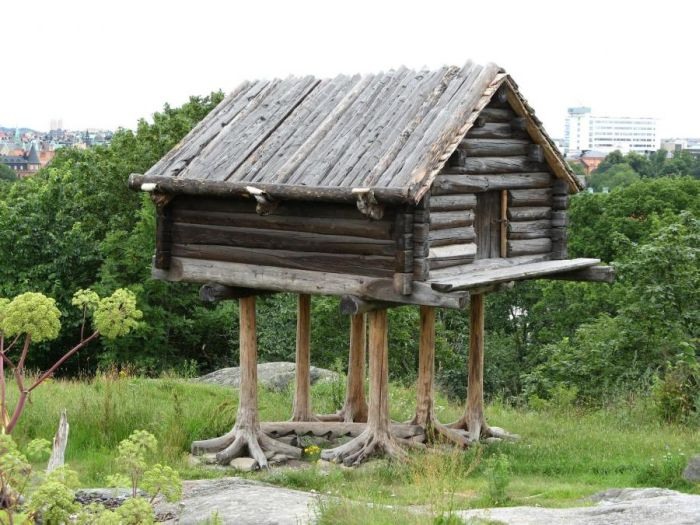 Преградила путь избушка,А в ней живёт старушка.Глаза большие, нос крючком,Летает на ступе с ветерком.
Кто же эта старушка?

(Баба Яга.)
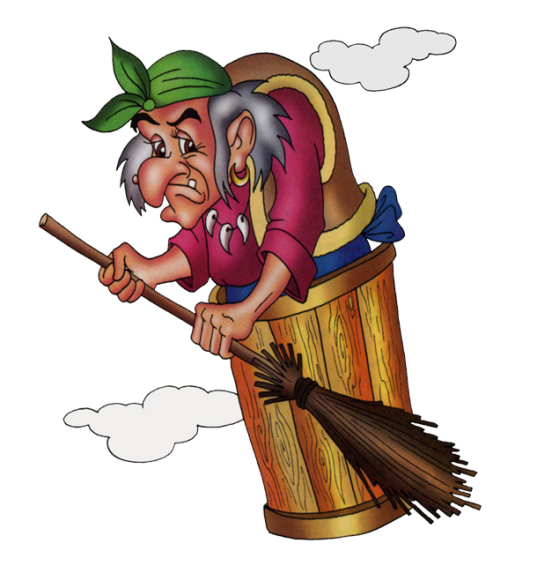 Вы ребятки помолчите и немного отдохните. Путь нелёгок предстоит. Отдохните и мне бусы соберите. Вот вам конвертики, все бусы там. Соберите их в цепочку. Я, старуха, посмотрю и за фантазию награжу.
Что-то я затрудняюсь определить, какие бусы мне надеть. Где громче будут хлопать в ладоши, те и заберу.
Продолжим путешествие, друзья! Нам останавливаться никак нельзя.Из ёлочек выросла стена.Чтоб сквозь стену нам пройти,Надо ёлку посадить. А посадят те ребята, Кто запишет состав числа 10.
Королева Математика
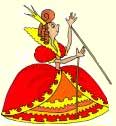 10
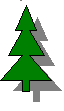 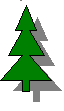 2 + 8
3 + 7
1 + 9
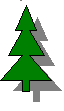 5 + 5
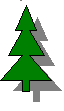 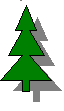 4 + 6
6 + 4
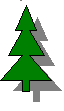 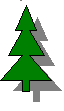 8 + 2
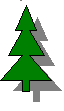 7 + 3
9 +1
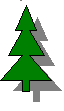 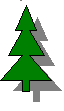 0 + 10
10 + 0
Проверим сколько всего ёлочек :
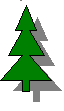 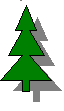 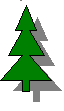 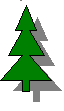 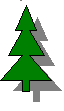 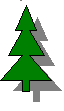 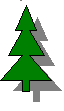 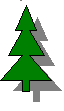 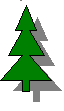 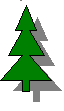 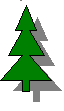 Все обходят это место:
Здесь земля как будто тесто;
Здесь осока, кочки, мхи…
Нет опоры для ноги.
Что за место ты скажи!

(Болото)
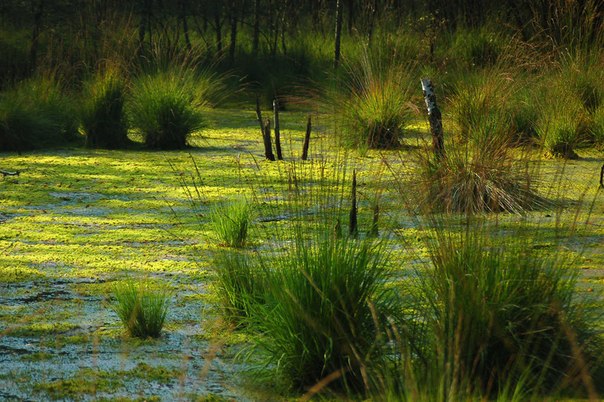 А встречает нас:
Удивительный ребёнок!
Только вышел из пелёнок,
Может плавать и нырять,
Как его родная мать.

(Утёнок)
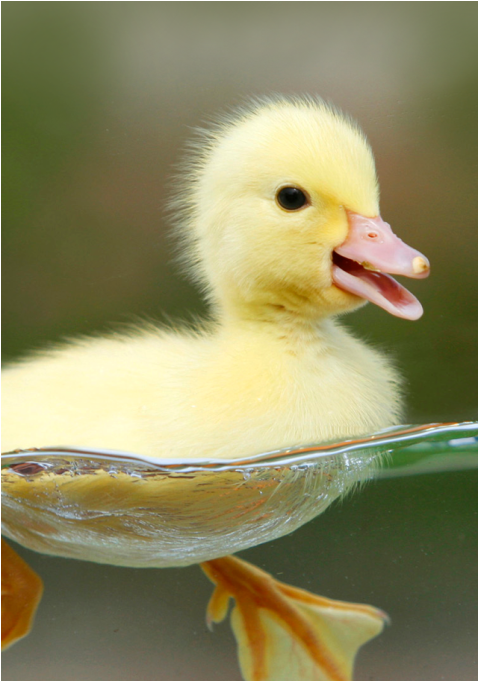 Приглашаю  всех станцевать танец “Танец маленьких утят”.
А живёт в болоте этом
Тихий, смирный, озорной.
Друг лягушек и пиявок,
Житель рек, озёр, болот.
Друг наш … водяной.
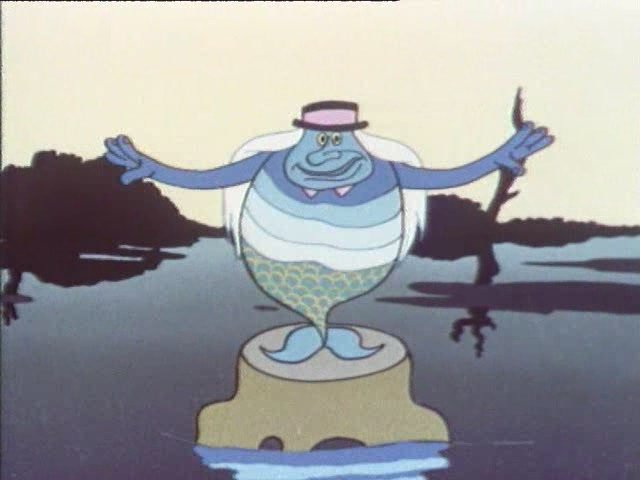 Я водяной, я водяной.Ох, как скучно мне.Живут лишь здесь лягушки…А мне, а мне веселья хочется.
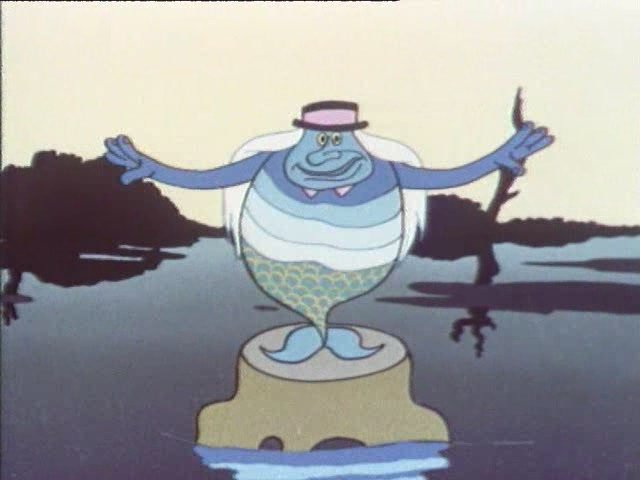 Развеселите-ка меня, ребятки, решите мои загадки.
Три весёлые лягушкиКомаров поймали,Всем по одной,Да меня угостили.
Сколько комаров они поймали?
(4)
Три лебедя белых на воде сидели.Два лебедя снялись и улетели.Сколько осталось лебедей?
(1)
На пасеке 3 медвежонкаИграли в прятки у бочонка.Один в бочонок еле влез,А сколько убежало в лес?

(3)
Четыре зайца шли из школы.
И вдруг на них напали пчёлы.
Два зайчика спаслись едва.
А сколько не успело?

(2)
Семь малюсеньких котят,
Что дают им, всё едят.
А один сметаны просит.
Сколько же котяток?
(8)
Молодцы! Вот вам мой знак – голубое озеро.
А теперь мы снова в путь.
Королева Математика
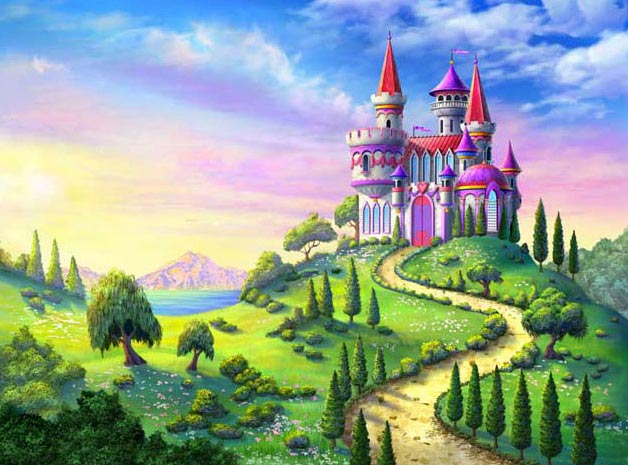 Вот мой замок, а охраняет его…
Королева Математика
Отгадайте кто:

Он живёт очень давно.Делает пакости всем.Его жизнь на конце иглы.Кто это?

(Кощей)
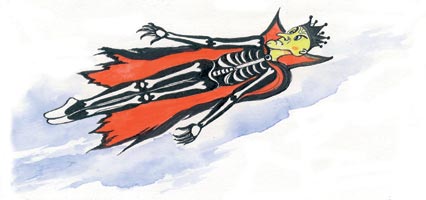 Да, ребятки, я Кощей! Царство охраняю, цифры в порядке содержу. А в замок пропущу, если вы сложите числа, которые есть в названии тридевятого королевства. Какие это цифры? (3 и 9) Возьмите из конверта детали и соедините их так, чтобы получилась сумма чисел 3 и 9.
Вы самые лучшие первоклассники.
Я рада встрече с вами.
Вы преодолели все преграды
И получили вы значки.
Королева Математика
Вы прошли тропинкой в мой замок.
А сколько было тут преград, не сосчитать.
От этого мне радостней вдвойне.
Спасибо!